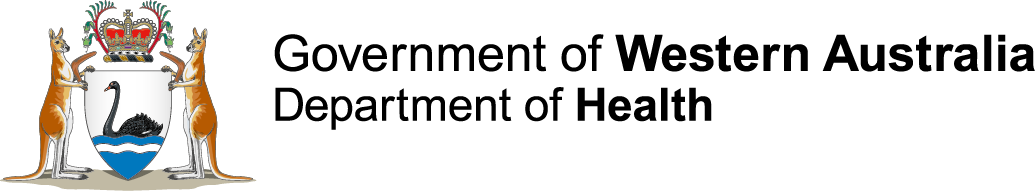 Falls Risk Assessment and Management Plan (FRAMP)
Outline of presentation
Revision process for the Falls Risk Management Tool (FRMT)
Overview of changes
Development of the FRAMP
Trial of the FRAMP
Evaluation of trial
How to use the Falls Risk Assessment and Management Plan (FRAMP)
Questions
Revision of FRMT
2010 FRMT introduced 
2013 -14 FRMT revision - evaluated what worked well, what could be improved and made updates in line with best practice and NSQHS standards
Challenges 
Flow not always intuitive
Screening process could be refined
Some interventions could be clearer
No capacity for additional input on form
Requirement to go between FRMT and nursing care plan
Revision of FRMT
Thorough review process over 18 months
Started with survey of almost 500 nursing staff :- 
What was working? 
What wasn’t working?
Revised by a multidisciplinary, multi-site working party 
Significant consultation process with clinical staff at all trial sites during development and feedback incorporated
Integration of NSQHS Standard 10 requirements
Assessment and interventions updated to reflect latest evidence and best practice
Overview of improvements
Screening process now in flow chart format
Interventions more specific and targeted
Referral to the form for shift by shift sign - rather than the nursing care plan
Designated space for multidisciplinary input
Space to easily record patient and carer:
Education 
Involvement in the development of falls management plan
Everything in the one form - name changed to reflect this
Falls Risk Assessment and Management Plan (FRAMP)
Trial of FRAMP
Trialled for 6 weeks
Bentley, Fremantle, SCGH and RPH
12 wards in total – 3 at each site
Evaluation via staff survey - 149 staff participated
Feedback incorporated 
So….. what did staff say?
Provides an intuitive process?
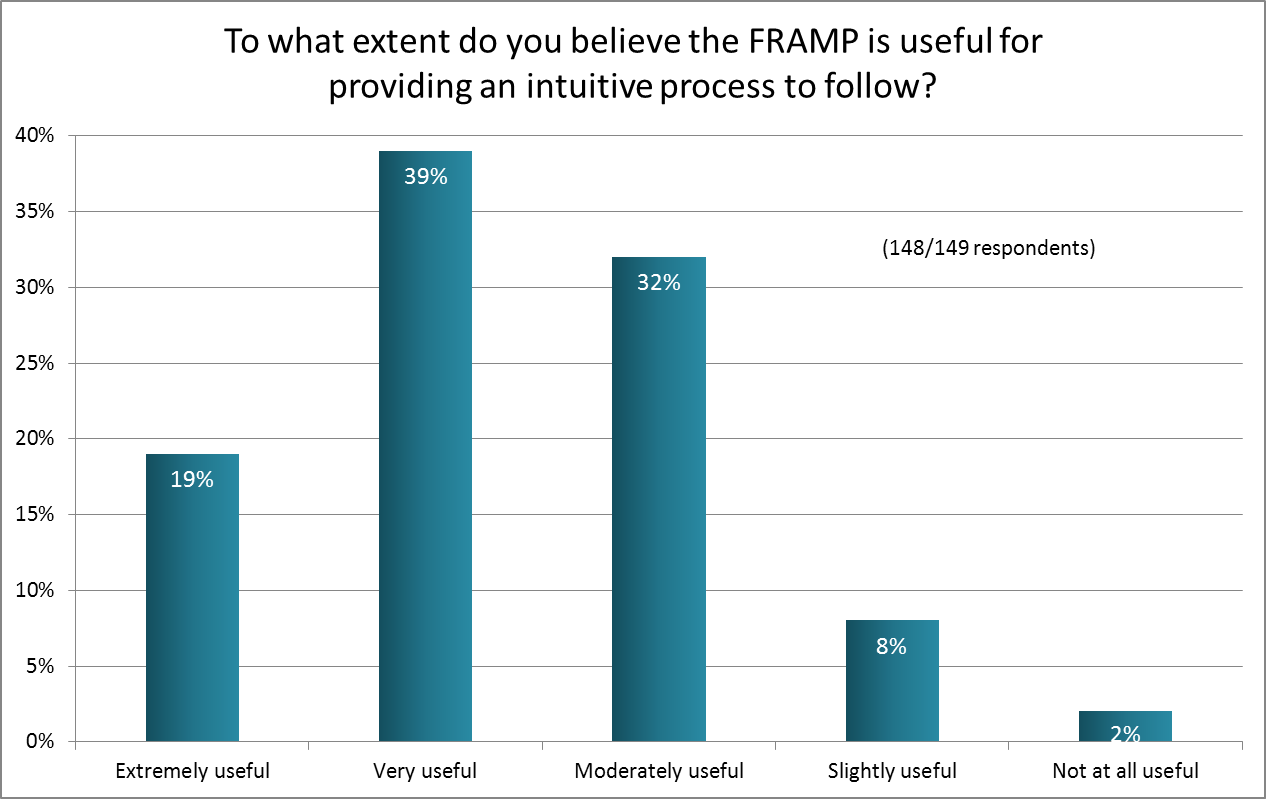 Prompts a re-screen?
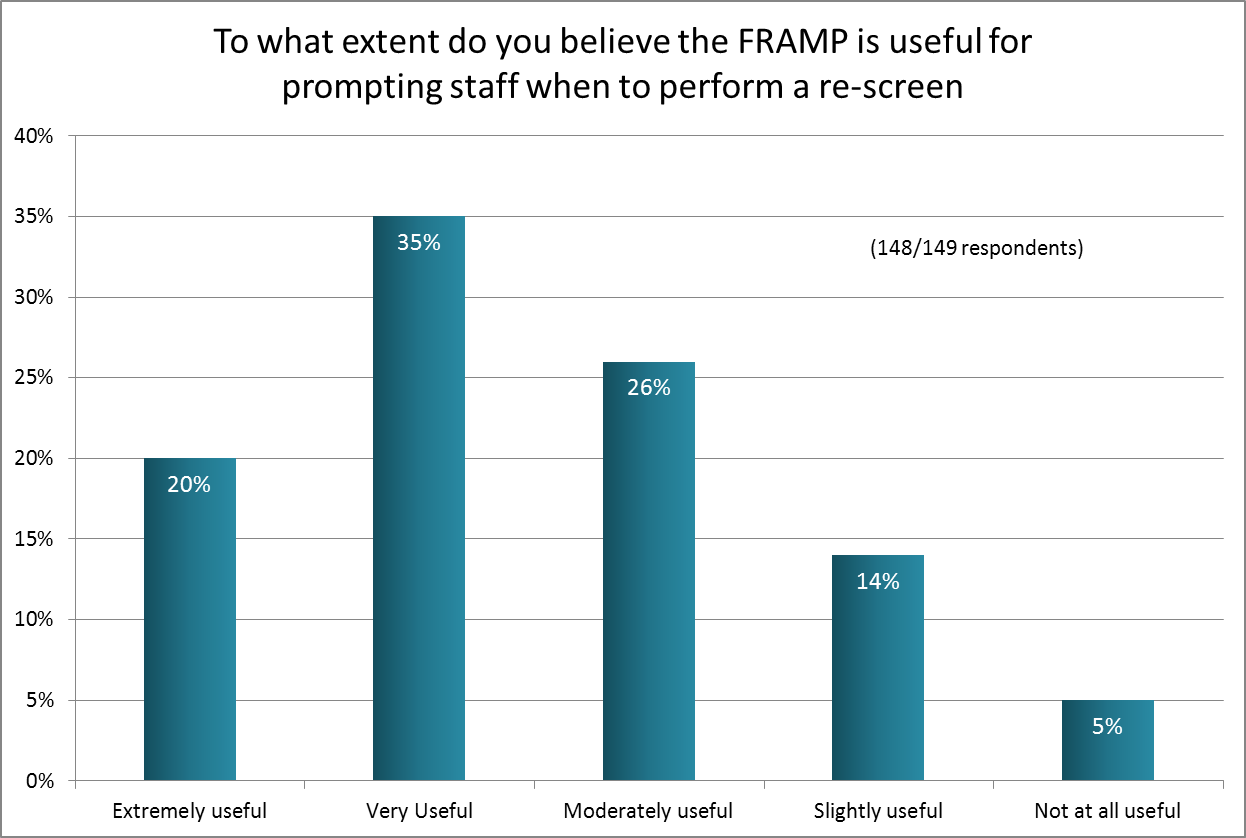 Impact of signing the FRAMP?
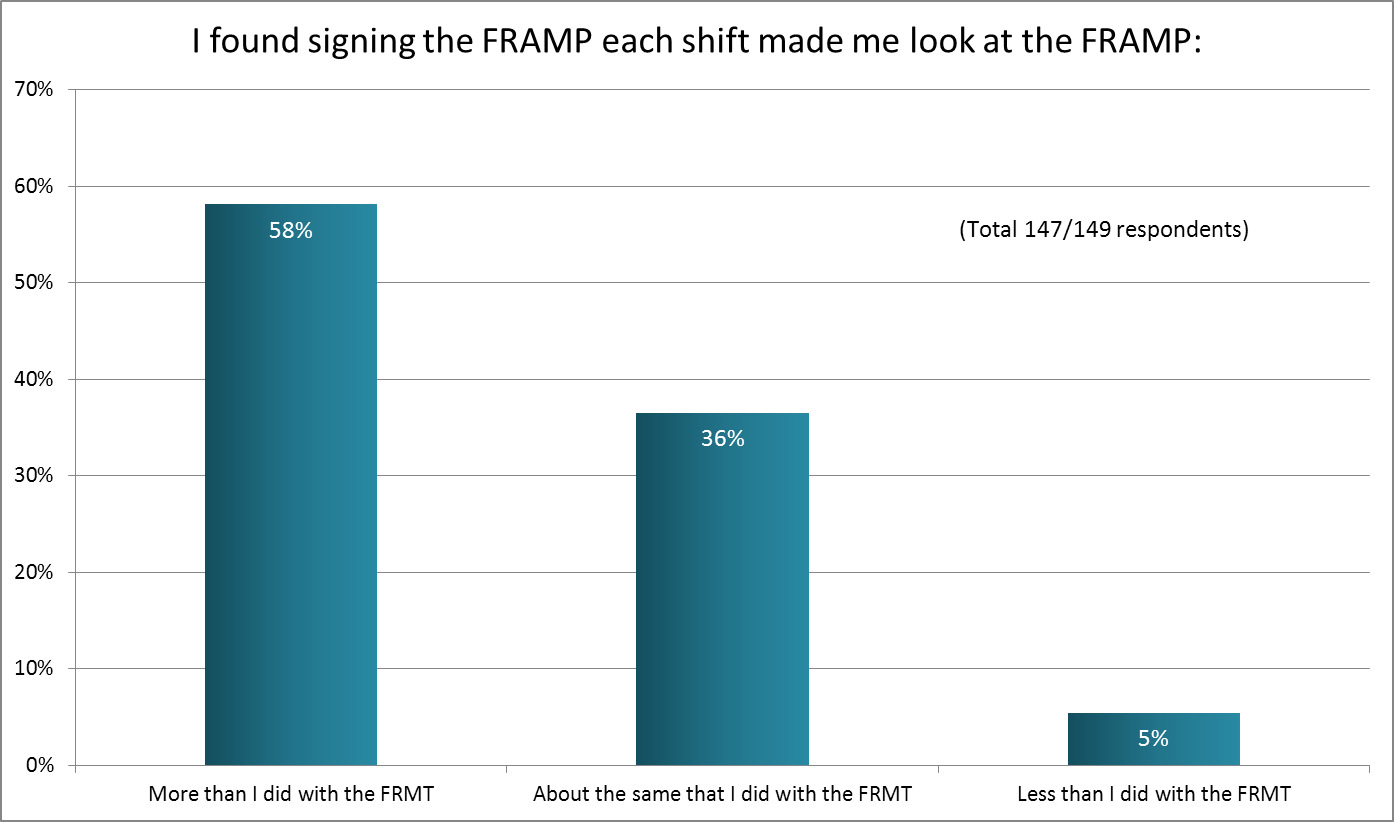 Improvements in patient / carer involvement?
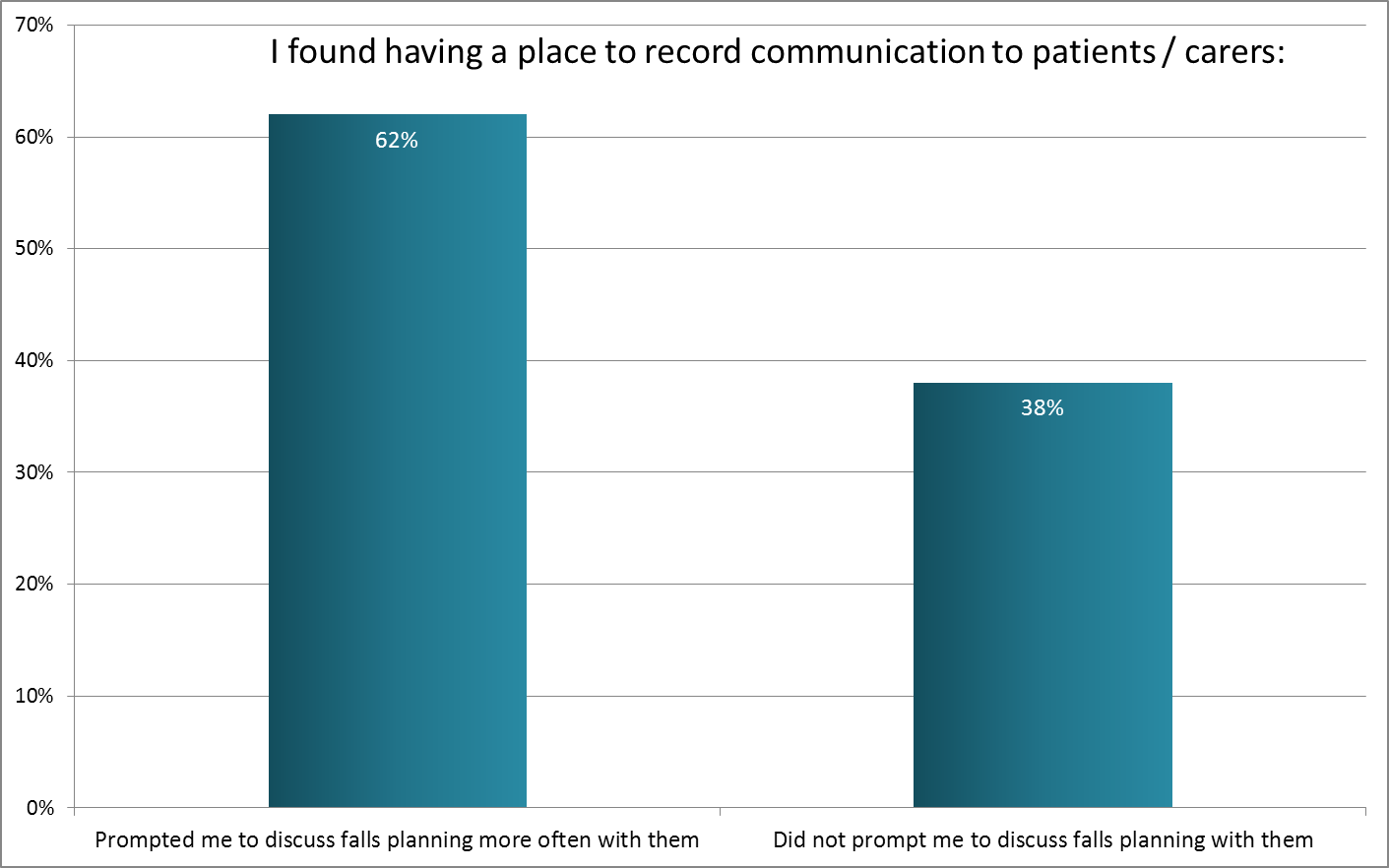 Direct comparison
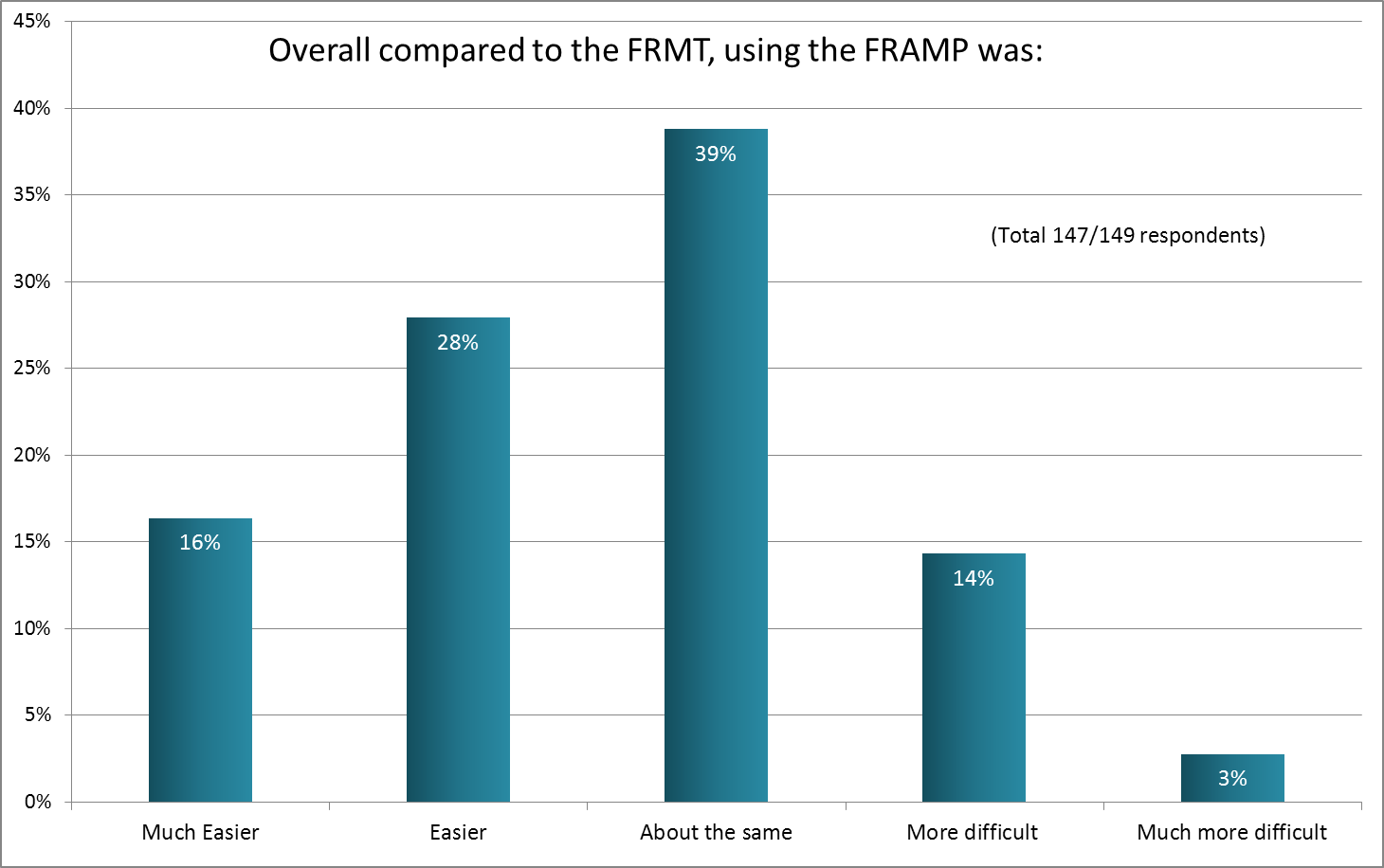 Comments/Feedback
“Need More space to sign on the shift by shift check”  
“There is more to read and more pages to fill out, however, the information on FRAMP is more detailed and is better for the patient. Is better to use for patient care.” 
“Both are simple. FRAMP made me engage more with falls risk management of my patient”
Overall more positive feedback than negative!! 
Note: Acceptability of the form was associated with education
Screening Process (Page 1)
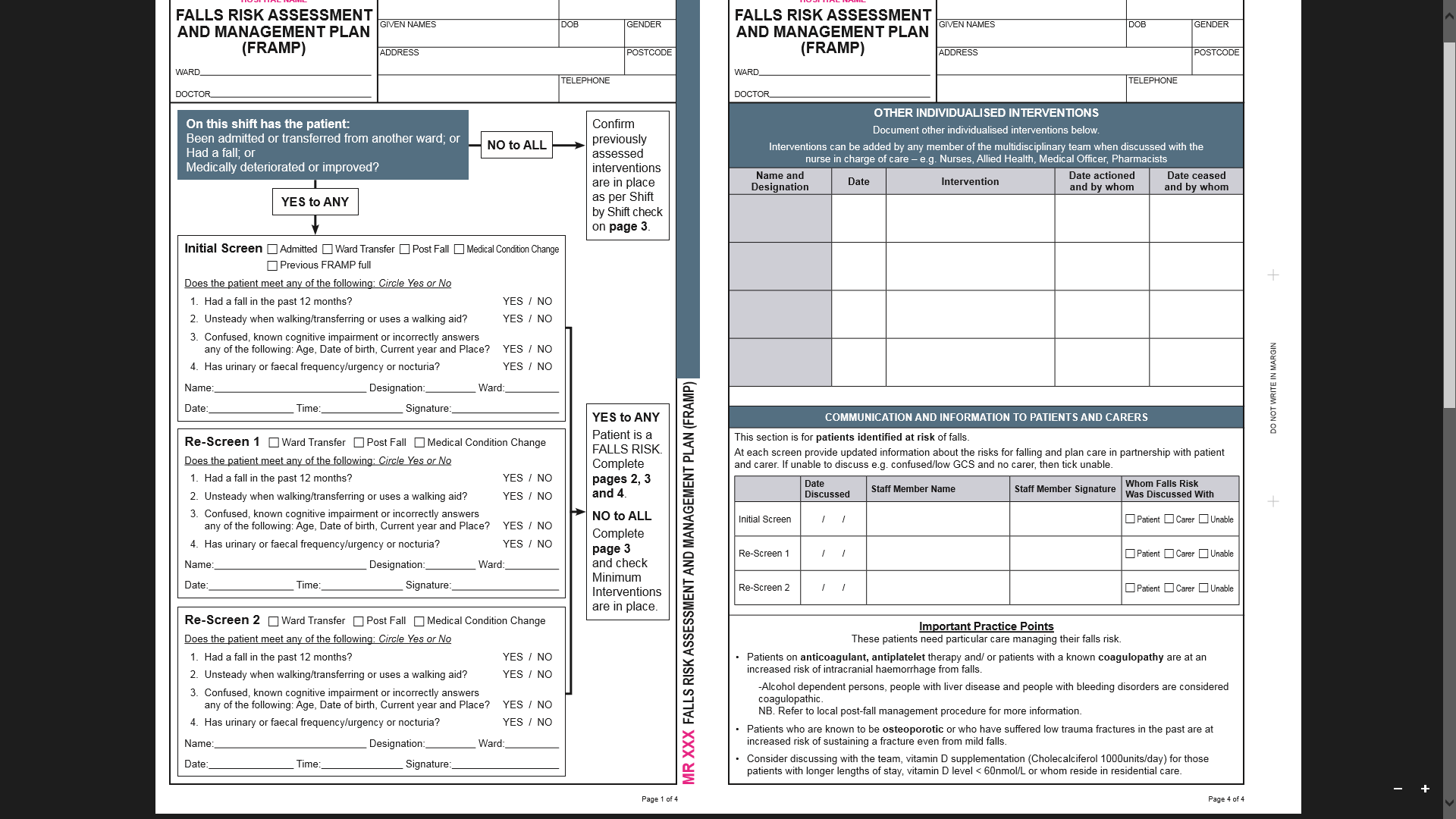 Step 1
Check for any change each and every shift
Step 2
If NO to all questions then turn to Page 3 where shift by shift sign is located
Step 3 
If YES to any questions then proceed below to screen the patient
Screening Process (Page 1 cont.)
Step 1 
Tick the box to indicate the reason for the screen
Step 2 
Circle YES or NO for each of the four screening questions
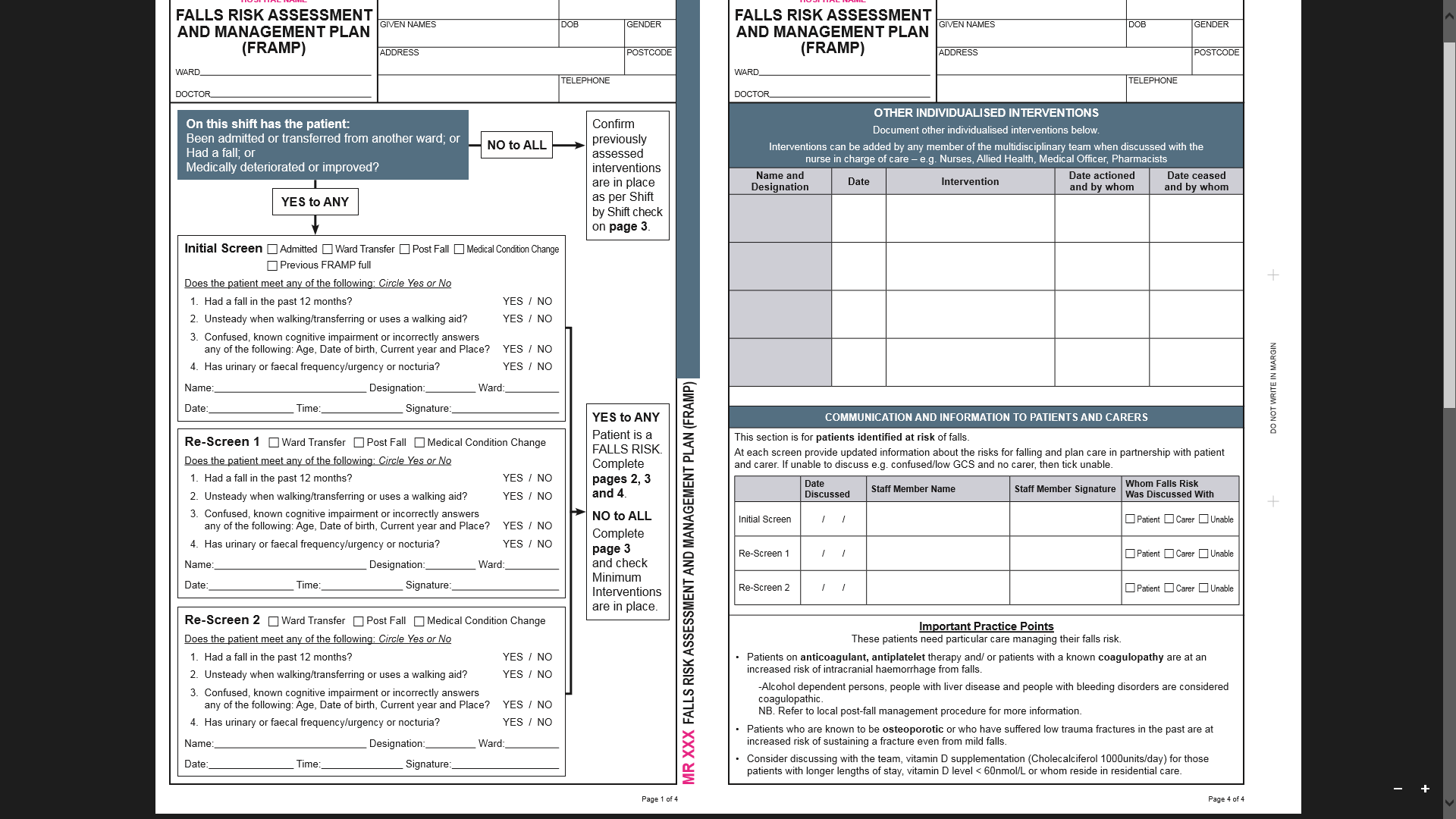 Step 4
If the patient is a YES to ANY, complete pages 2,3 &4
NO to ALL, turn to page 3.
Step 3
Fill out your details
Risk Assessment and Individualised Interventions (Page 2)
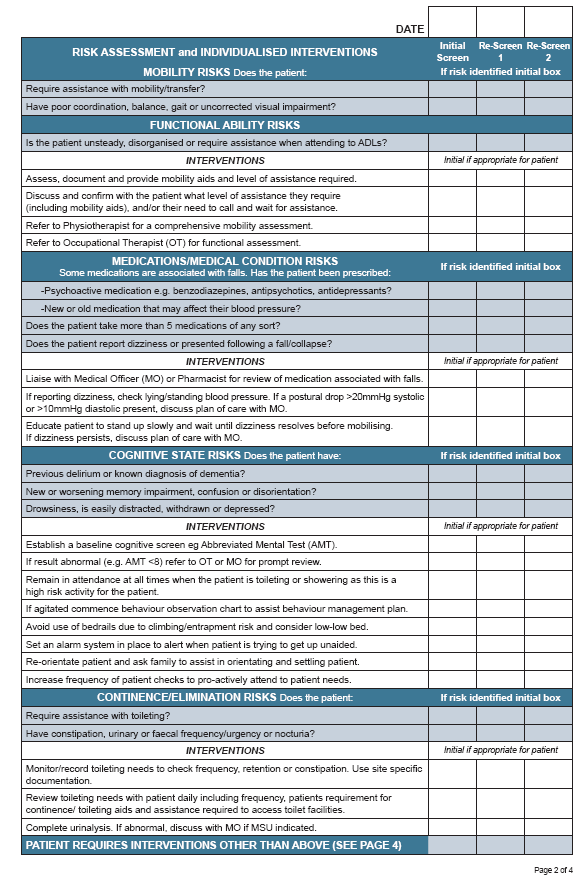 Step 1
Assess the patients risk against the questions in the shaded area and initial all that apply
Step 2
Select Interventions to help manage the risks identified
Minimum Interventions & Shift By Shift Check (Pg 3)
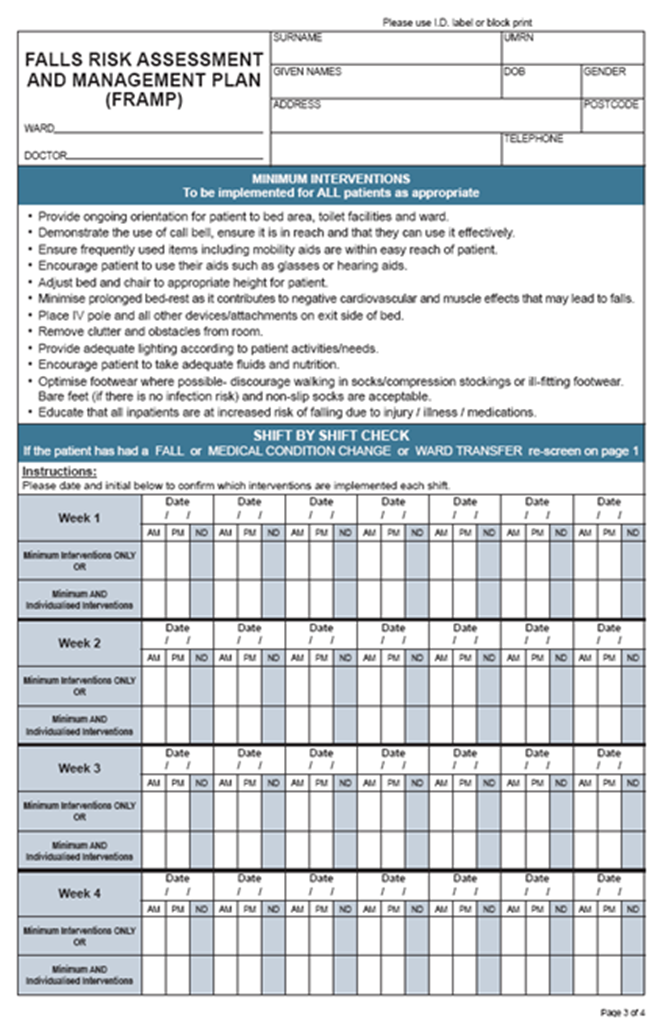 Step 1
Check all appropriate minimum interventions are in place for all patients
Step 2
Date and Initial for Minimum Interventions Only or for Minimum AND Individualised Interventions each shift
Other Individualised Interventions and Patient Engagement (Pg4)
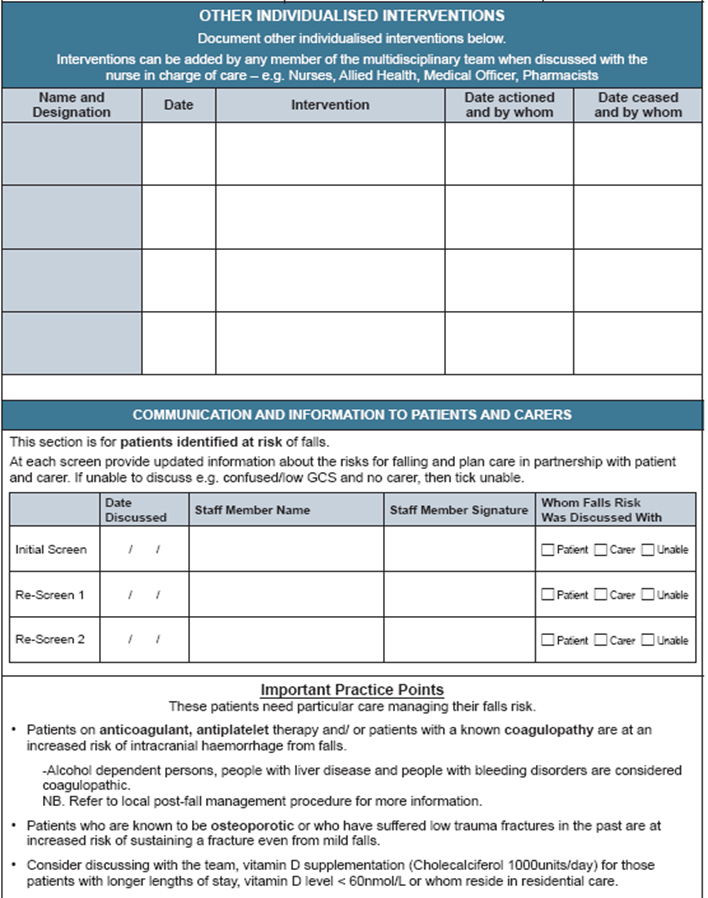 Step 1
Any additional interventions from the team can be written here once discussed with the nurse
Step 2 
For patients identified at risk discuss their risks and plan care together. Sign off when this is done.
Step 3

Know the important practice points
Conclusion
The FRAMP is a summary (and ready reference) of Australian best practice guidelines to reduce falls in hospital
Clinical staff were consulted prior to revising the FRMT, during development of FRAMP and after trial of the FRAMP
In a direct comparison of FRAMP Vs FRMT - FRAMP came out on top! 
Majority of staff found the FRAMP either easier or about the same as the FRMT
Staff reported making significant positive changes to practice using the FRAMP
Questions?????????